December 2018
Packet Prioritization Issues follow-up
Date: 2018-12-12
Authors:
Slide 1
Karthik Iyer Activision
December 2018
Abstract
The purpose of this presentation is a follow up on the previous presentation[1]. It discusses a few simulation results that were suggested during the last RTA TIG meeting and a follow up to the last presentation[2].
Slide 2
Karthik Iyer Activision
December 2018
Preface:
Packet prioritization issues demonstrated in DCN 802.11-18-2098-00-0rta had time sync issues
Slide 3
Karthik Iyer Activision
December 2018
Things to observe
Simulation focuses on Client to AP latency
1st simulation shows time taken from Client to AP 
2nd simulation shows Round trip time of a packet between Client and Echo Server
Observing delay and jitter with different intensity of load in the network
Slide 4
Karthik Iyer Activision
December 2018
Initial Simulation
Packet Sniffer
Packet Sniffer
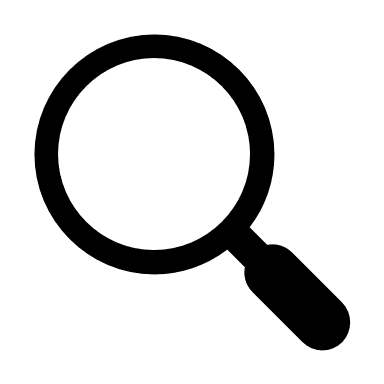 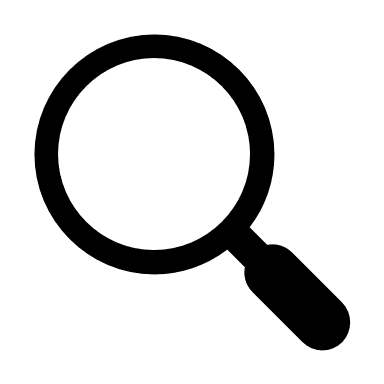 Client
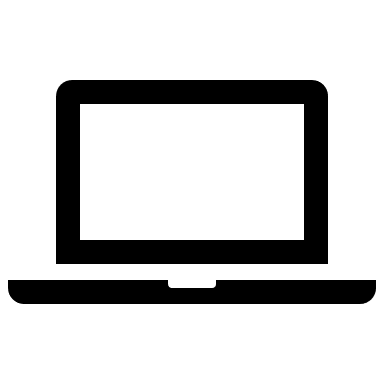 Internet
Server
AP
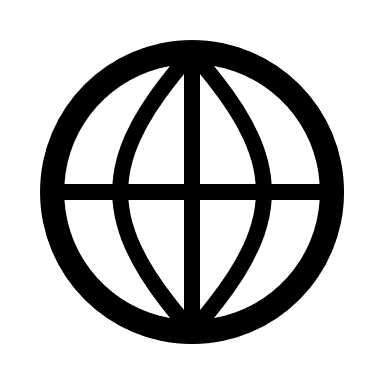 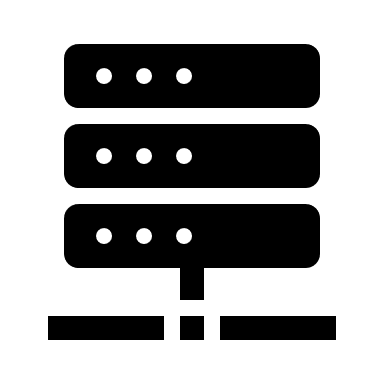 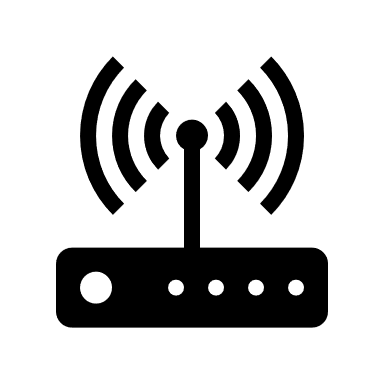 Video
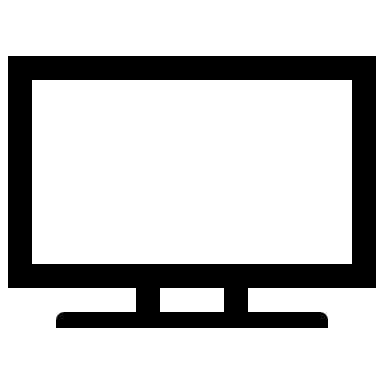 Slide 5
Karthik Iyer Activision
December 2018
Delay with no load
Slide 6
Karthik Iyer Activision
December 2018
Delay with 1 video Steamer
Slide 7
Karthik Iyer Activision
December 2018
Delay with 2 video Steamer
Slide 8
Karthik Iyer Activision
December 2018
Delay with 3 video Steamer
Slide 9
Karthik Iyer Activision
December 2018
2nd Simulation
Client
Echo Server
Packet Sniffer
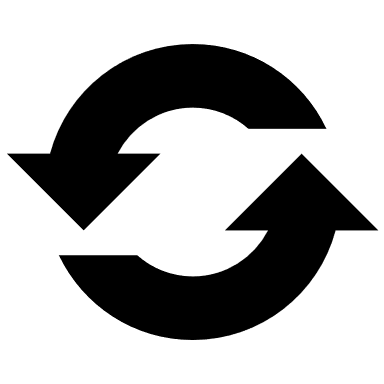 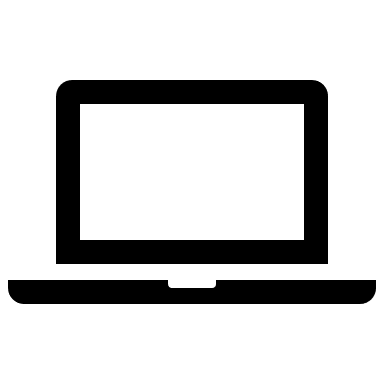 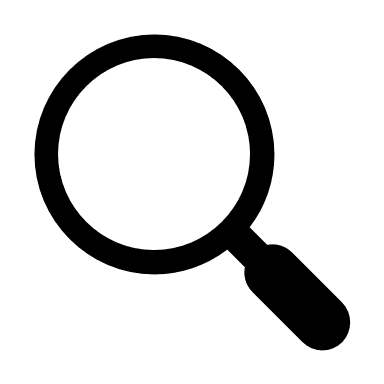 AP
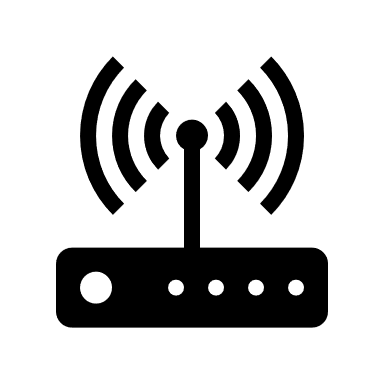 Video
Internet
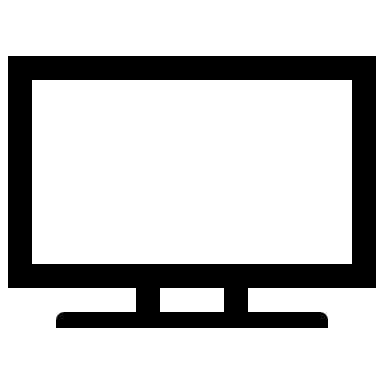 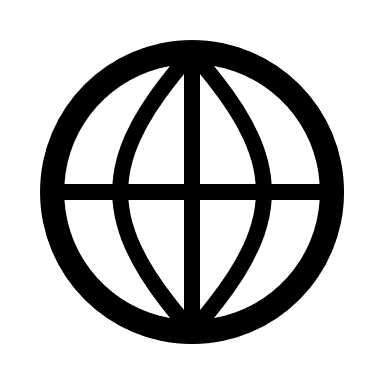 Slide 10
Karthik Iyer Activision
December 2018
Delay with no load
Slide 11
Karthik Iyer Activision
December 2018
Delay with 1 video Steamer
Slide 12
Karthik Iyer Activision
December 2018
Delay with 2 video Steamer
Slide 13
Karthik Iyer Activision
December 2018
Delay with 3 video Steamer
Slide 14
Karthik Iyer Activision
December 2018
Observation & Summary
Voice priority helps reducing latency upstream 
Voice priority has some packet loss which will be variable depending on the packet transmission interval
Slide 15
Karthik Iyer Activision
December 2018
References
[1] Karthik, Allan Jones, “Real-time Console Game Network Profile” – September 2018; https://mentor.ieee.org/802.11/dcn/18/11-18-1499-00-0000-real-time-console-game-network-profile.pptx
Slide 16
Karthik Iyer Activision